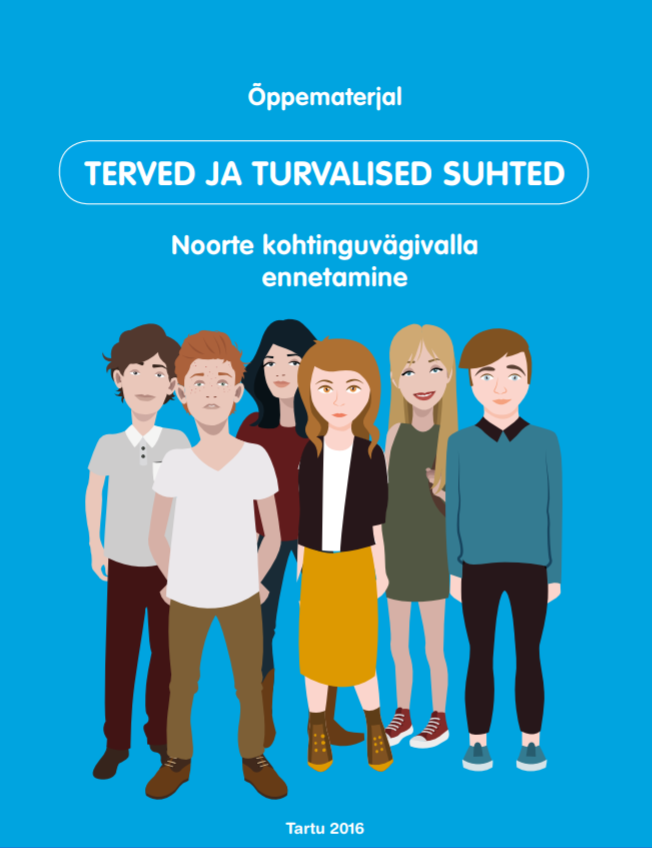 Merike Kull
Kai Part
Tartu Ülikool, Part ja Kull 2021
TERVED JA TURVALISED SUHTED: noorte kohtinguvägivalla ennetamine
Tund 5Vägivalla spiraal
Tartu Ülikool, Part ja Kull 2021
Filmi vaatamine „Spiraal“
23 min 37 sek
The National Youth Theatre with Domestic Violence Responses

https://www.youtube.com/watch?v=B3Z6jc8C-HA (eestikeelsed subtiitrid)
https://www.youtube.com/watch?v=qWo5pVW6GQM (venekeelsed subtiitrid)
Merike Kull, Kai Part, Tiivi Pihla 2020
Tegelaste tutvustus
Peategelased
Lucy: 17-aastane, meeldib ujuda ja joonistada
Nathan: Lucy poiss-sõber, veidi vanem, töötab aianduskeskuses

Sõbrad
Sara: Lucy hea sõber samas koolis
Matt: Lucy ja Sara hea sõber
Sam: Nathani töökaaslane ja sõber
Hanna: Nathani hea sõber
Andy: Hanna poiss-sõber
Merike Kull, Kai Part, Tiivi Pihla 2020
Lucy ja Nathan
4 min

Miks Lucy on Nathaniga?

Kas Lucy ja Nathani suhtes on midagi murettekitavat?

Kas nende suhe muutub aja jooksul, kuidas?
Merike Kull, Kai Part, Tiivi Pihla 2020
Kontrolliv käitumine – filmi vaatamine ja arutelu
6 minutit

Mida Nathan ütles või tegi selleks, et kontrollida, hirmutada või manipuleerida Lucyga?

Koostage kontrolliva käitumise loetelu!
Merike Kull, Kai Part, Tiivi Pihla 2020
Kontrolliv käitumine – filmi vaatamine ja arutelu
Millised on erinevused kontrolliva/manipuleeriva käitumise ja terves suhtes esineva eriarvamusel olemise vahel?

Mis soodustab ohvri poolelt vaadatuna kontrollivat käitumist?
Merike Kull, Kai Part, Tiivi Pihla 2020
Kontrolliv käitumine - kokkuvõte
Kontrolliv käitumine on püüe sundida kedagi tegema midagi, mida ta ei taha; või takistada kedagi tegemast, mida ta just tahab teha – kasutades hirmutamist, manipuleerimist, ähvardamist, eraldamist jne.

Terves ja turvalises suhtes tunnevad mõlemad partnerid vastastikku, et eriarvamuste korral on neil võimalik väljendada oma vaateid ja seisukohti, austades samal ajal partneri vaateid ja seisukohti. Terve vaidlus sisaldab mõningal määral nii andmist kui võtmist, keegi ei ole võitja ega kaotaja.
Merike Kull, Kai Part, Tiivi Pihla 2020
Seksuaalvägivald
5 minutit
Lucy palus Nathanil lõpetada. Miks Nathan ei kuulanud Lucyt?

Lucy ütleb: „Ma ütlesin EI ja sa ikkagi jätkasid“.  Nathan naerab ja ütleb: „Kas sa mõtled seda tõsiselt?“ Mis te arvate, miks Nathan ei võta Lucyt tõsiselt?

Nathan ütleb: „Ma ei arvanudki, et me peame üksteiselt iga kord nõusolekut küsima, see lihtsalt läks nii“. Mis te arvate, kas inimesed (ka pikaajalises) lähisuhtes omavad õigust öelda oma partnerile EI?

Kas teie arvates Lucy vägistati?
Merike Kull, Kai Part, Tiivi Pihla 2020
Ohu märkamine ja abistamine
Milliseid kohtinguvägivallale viitavaid ohumärke võisid Lucy sõbrad ja pereliikmed märgata?
Milliseid ohumärke oskate veel nimetada, mis võivad viidata kohtinguvägivalla toimumisele?

5 minutit

Kohad filmis, kus Lucy peaaegu palus kelleltki abi? Kuidas sõbrad siis reageerisid? 
Mis Te arvate sellest, kuidas Hanna selle küsimuse jutuks võttis Nathaniga? 
Kas Te arvate, et Hanna uskus Nathanit, kui viimane ütles, et pole midagi halba teinud? 
Mis Te arvate, miks Hanna lahkus, midagi tegemata või ütlemata?
Merike Kull, Kai Part, Tiivi Pihla 2020
Mida saavad kõrvalseisjad teha?
Mida saavad sõbrad või pereliikmed taolistes olukordades ohvri abistamiseks teha?
 
Koostage nimekiri

Kui tõhus võiks üks või teine abistav tegevus olla?
Merike Kull, Kai Part, Tiivi Pihla 2020
Nõu ja abi
2 minutit

Mida te arvate väljakujunenud situatsioonist Lucy ja Nathani suhtes?

Miks võib kohtinguvägivalla ohver tunda, et vägivallatsejat on raske maha jätta või et raske on enda eest seista? 

Kas Nathan oli teadlik sellest, et ta käitus kontrollivalt? Kas sellisele käitumisele leidub vabandavaid asjaolusid? Missugust abi on olemas vägivallatsejatele?
Merike Kull, Kai Part, Tiivi Pihla 2020
Kokkuvõte
Kohtinguvägivallale viitavad ohumärgid, mida on võimalik märgata ja seeläbi edasist vägivalda ära hoida. 
Keegi ei peaks kannatama kohtinguvägivalla all. 
Kohtinguvägivalla kogemisel tuleks abi paluda ja oma turvalisus taastada. 
Kohtinguvägivald on oma kõikides vormides (kehaline, vaimne, seksuaalne, majanduslik) lubamatu ja paljudel juhtumitel kriminaalkorras karistatav.
Merike Kull, Kai Part, Tiivi Pihla 2020
Vt Opiq digitund
Nõu ja abi
Tartu Ülikool, Part ja Kull 2021
Kokkuvõte
Mitte keegi ei pea taluma ega kasutama oma suhtes vägivalda. See on lubamatu. 
Vägivaldse käitumise korral on olemas mitmeid käitumisvõimalusi, ja kohti, kuhu saab pöörduda abi ja nõu saamiseks. 
Terve suhte aluseks on vastastikune hoolimine, austus ja võrdsus.
Tartu Ülikool, Part ja Kull 2021
Nõu ja abi
Kust võiks leida internetis teavet kohtinguvägivalla kohta? 

Kelle poole võiks kohtinguvägivalla korral pöörduda?
NB! Nõu ja abi on olemas!
Tartu Ülikool, Part, Kull, Pihla 2021
Abitelefonid ja nõustamine
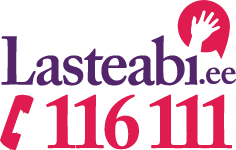 Lasteabitelefon 116 111 ja chat www.lasteabi.ee

Ohvriabi  www.palunabi.ee lehel saab alustada vestlust ja leida täpsemat info abitelefonide kohta:
Ohvriabi kriisitelefon 116 006 
Vaimse tervise abi telefon ja chat 6604500 igat liiki vaimse tervise murede korral
Vägivallast loobumise tugiliin 6606077

Seksuaalvägivalla kriisiabikeskused – 24h abi 7 päeva jooksul pärast seksuaalvägivalda www.palunabi.ee/seksuaalvagivald
Naiste Tugikeskused
Politsei 112
Nõustamine internetis
Psühholoogiline abi www.peaasi.ee, www.lahendus.net

Veebikonstaabel https://www2.politsei.ee/et/nouanded/veebikonstaabel/

Noorte seksuaaltervisealane internetinõustamine www.seksuaaltervis.ee
Tartu Ülikool, Part, Kull, Pihla 2021
Teave kohtinguvägivalla kohta
Ohvriabi http://www.palunabi.ee/, pöördumine
lähisuhte-, kohtingu- ja seksuaalvägivalla korral 
vägivalla pealtnägemise, lastevastase vägivalla, ahistava jälitamise korral
inimkaubanduse korral

Justiitsministeerium  www.kriminaalpoliitika.ee/perevagivald/noortele

Politsei https://www2.politsei.ee/et/nouanded/noorele/kohtinguvagivald/

Eesti Seksuaaltervise Liit http://www.estl.ee/seksuaalv%C3%A4givald
Arst või nõustaja
Noorte nõustamiskeskused 

Perearst, eriarst

Haigla

Psühholoog

Õpetaja ja kooli tugispetsialist (psühholoog, sotsiaalpedagoog, kooliõde)
Tartu Ülikool, Part, Kull, Pihla 2021